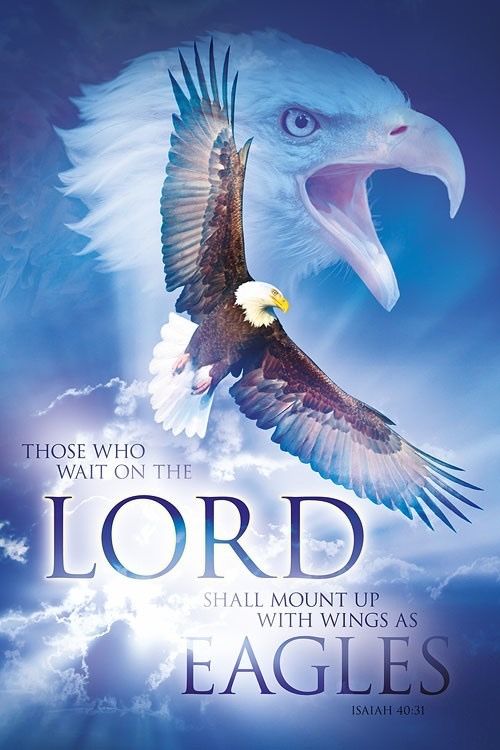 Membership
New District Deputies
An Invitation to Come SOAR with Us
Service – What Life is About
Optimism – The Faith that Leads to Achievement
Aspire – to Accomplish Great Deeds
Responsibility – to do Your Duty
Let’s SOAR to New Heights
State
Membership
Leadership
Team
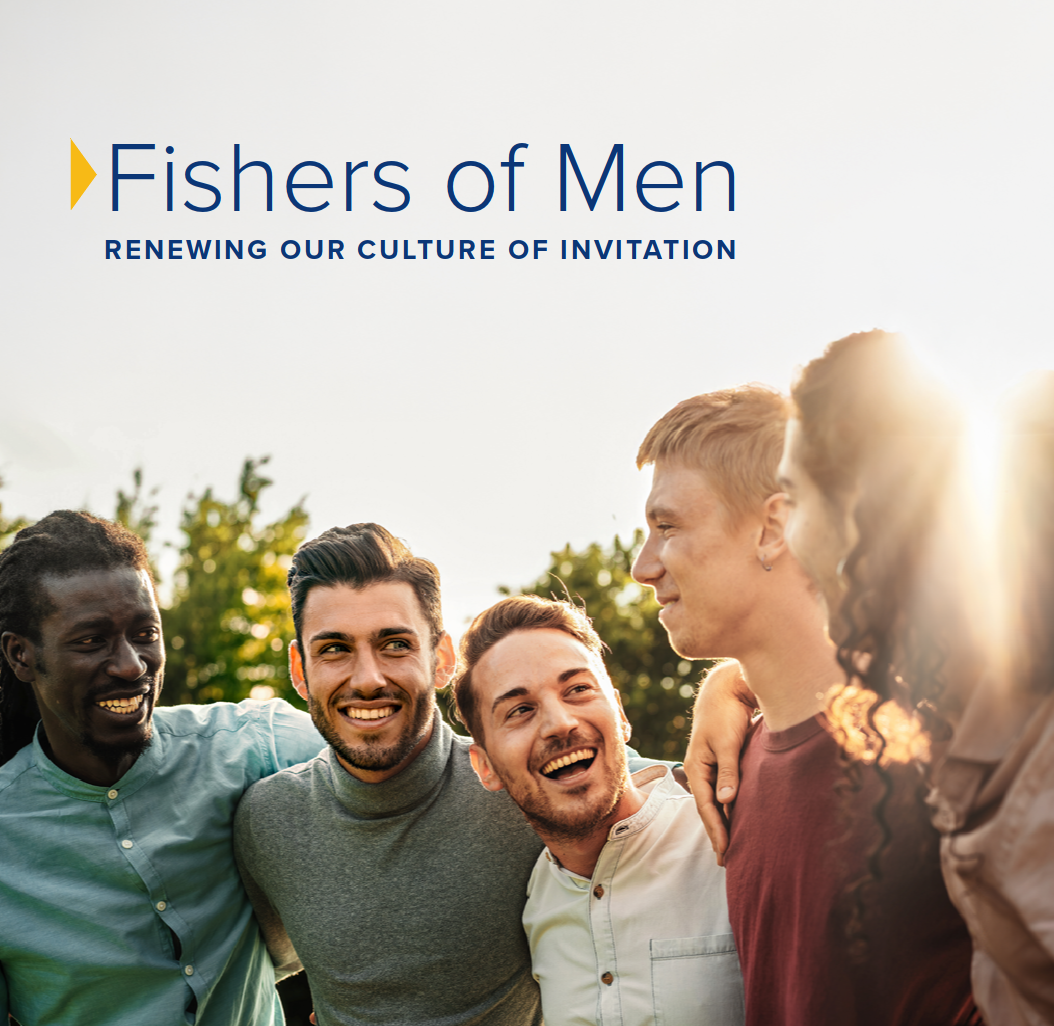 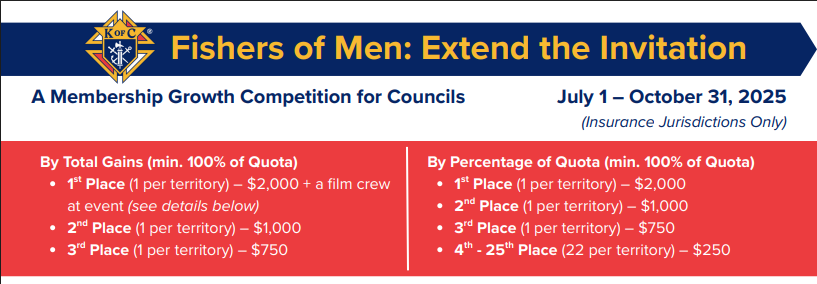 Let’s be Fishers of Men
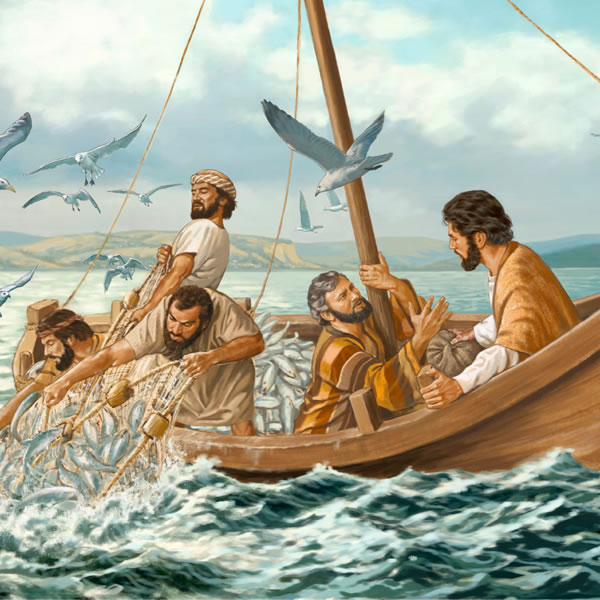 What is in your tackle box? 
Pick the right lure
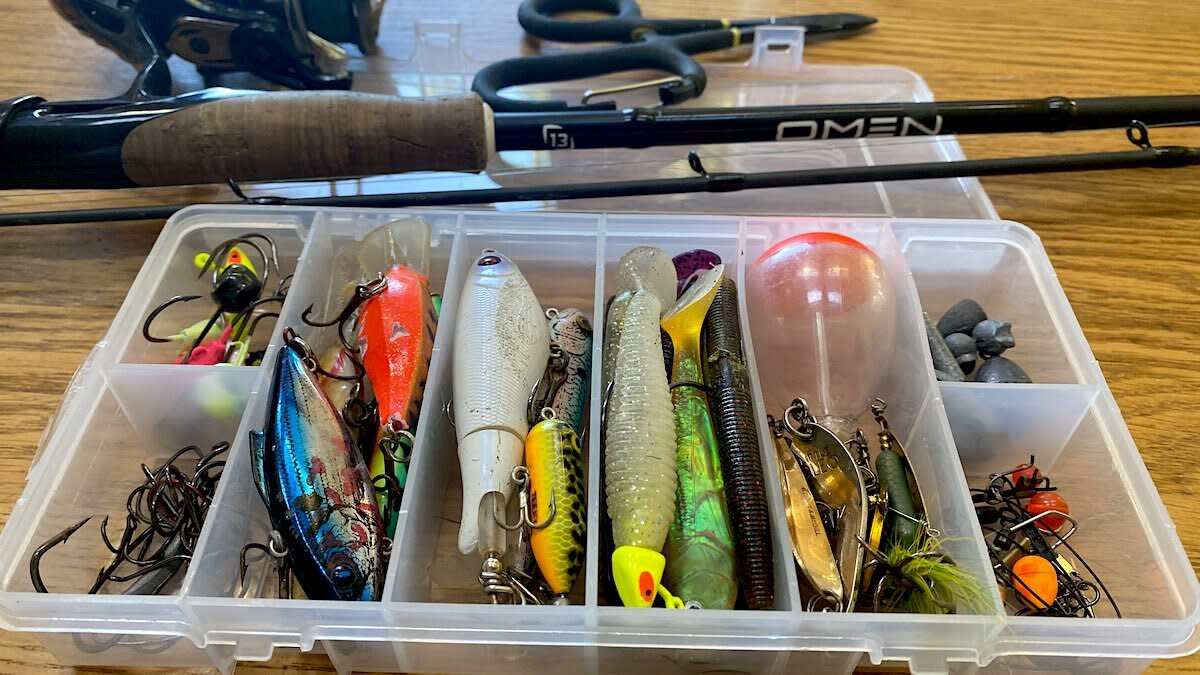 What is in Fishers of Men
HOW TO INVITE SOMEONE 
CONVERSATION STARTERS 
OVERCOMING OBJECTIONS 
TIPS TO REMEMBER
FRATERNAL BENEFITS: WHY JOIN
RESOURCES
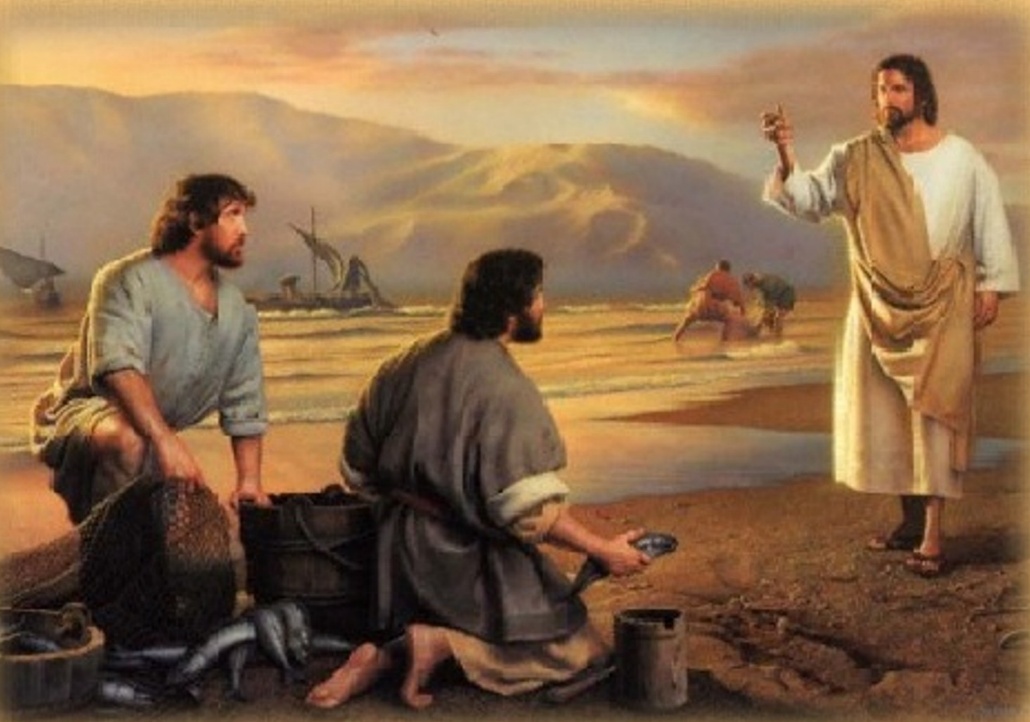 Tips to Remember
Rally the support of your spiritual leaders (chaplains, pastors, deacons, etc.).
Work with your leadership and local K of C ﬁeld agents – you are not alone. 
Demonstrate good listening skills so you can eﬀectively see what the man’s needs and wants are. (Pick the right lure.)
Tips to Remember (Continued)
Prepare and practice – identify a few questions that will help the other person to open up and your favorite conversation starters. (Ask Yourself First)
Involve your families as well as theirs.
If willing, ask your wife to share her perspective with them.
Pray throughout.
Let’s be Fishers of Men
Every Knight is called to bring others to Christ and help realize Blessed Michael McGivney’s mission.

“Come after me, and I will make you ﬁshers of men.” 
MT 4:19
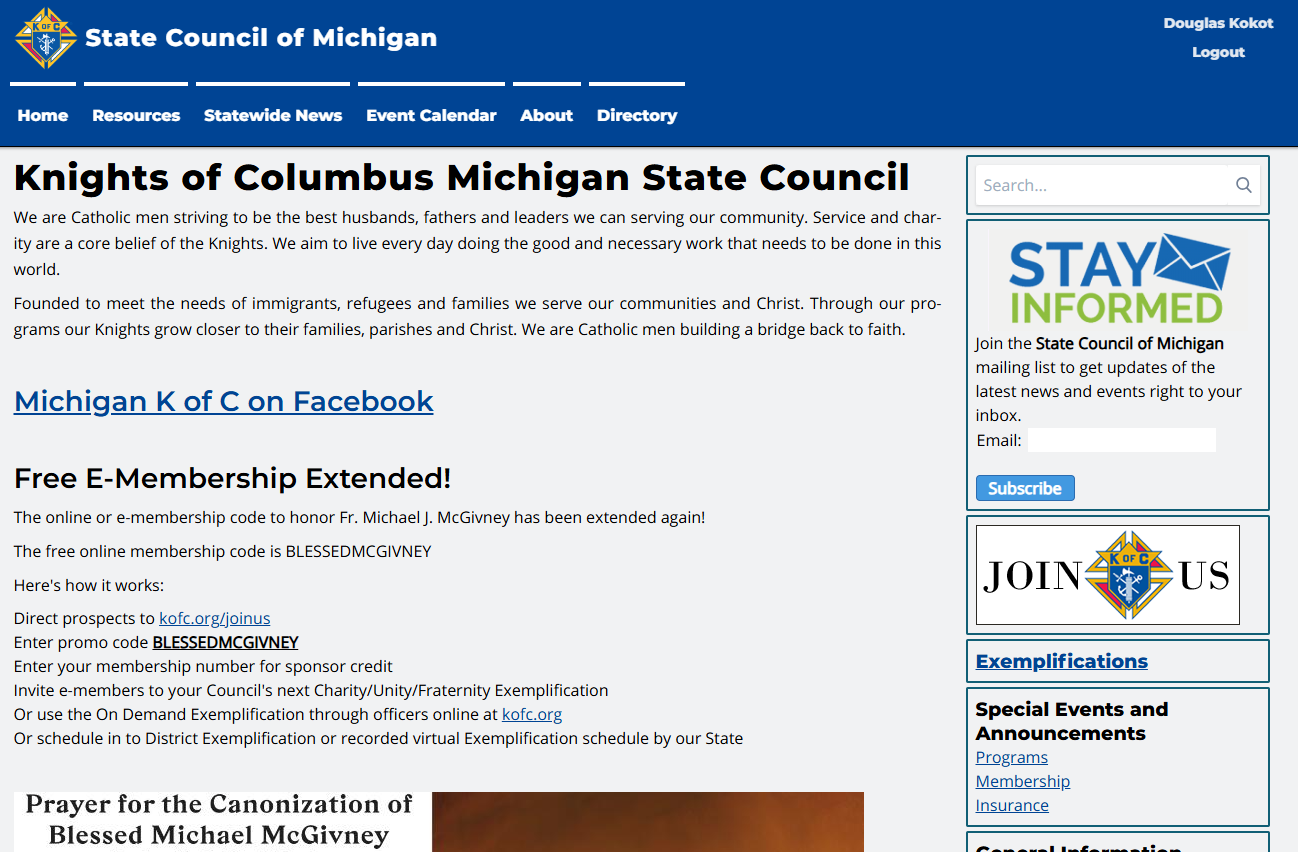 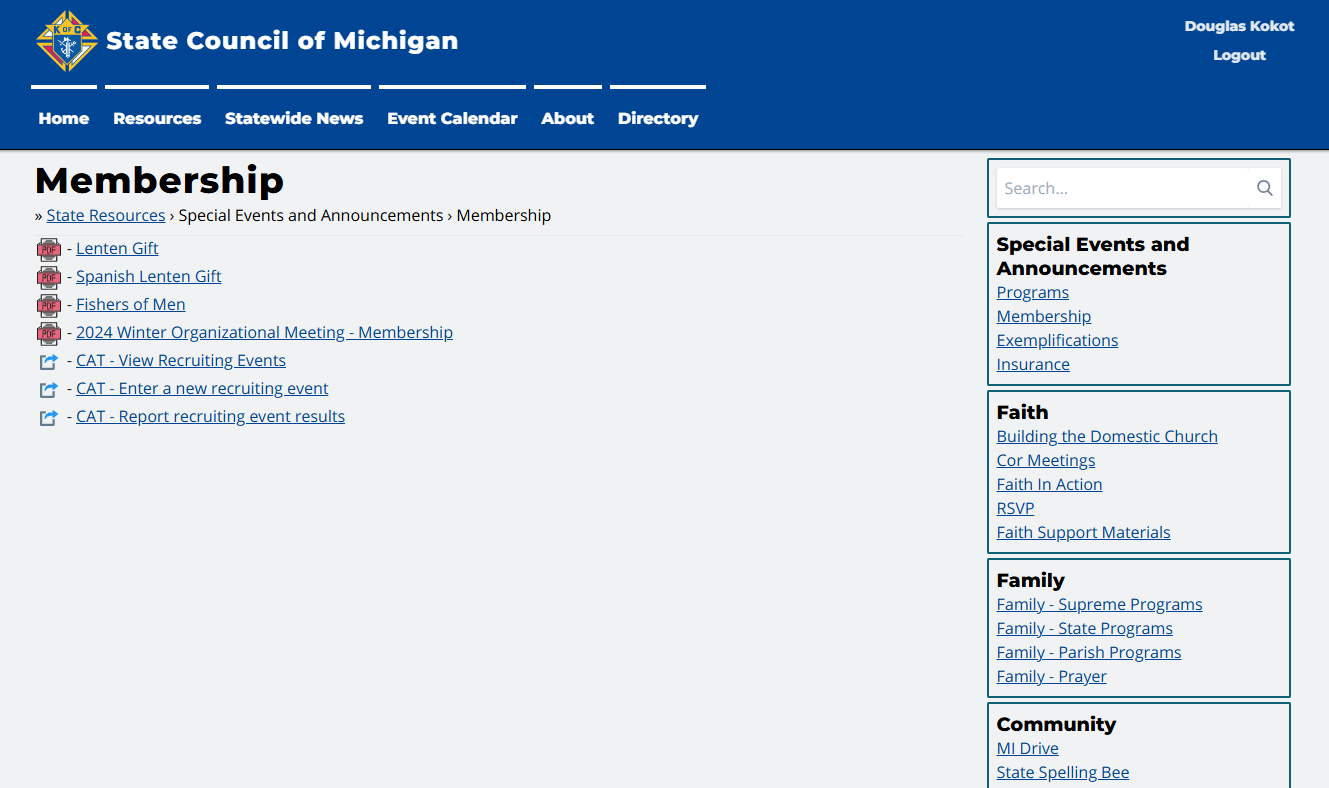 WWW.MIKOFC.ORG
Catholic men are waiting to be invited
21 million Catholic men are not members of a Catholic men’s organization
7 million say they are willing to join the Knights of Columbus
Nearly half of all Catholic men say they’ve not joined the Knights – at least in part – because nobody has asked them to.
Let’s be Fishers of Men
Filled with the Holy Spirit, the ﬁrst Apostles went out, two by two. 
Like them, we are not alone – we are supported by our brother Knights.
Let us be the ﬁshers of men God is calling us to be.
Installation of Officers
Why?
Logistics
Script
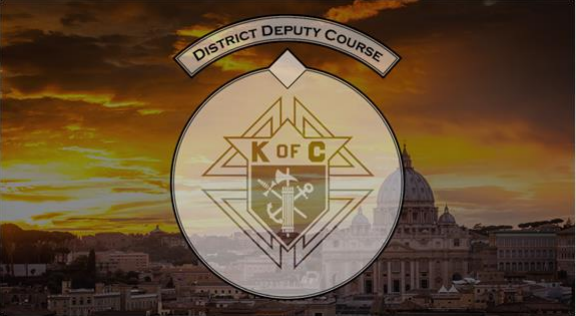 [Speaker Notes: This is just an introductory slide
You should introduce yourself here
Make sure you spend only 10 minutes on this.]
1 – Why do Installation of Council Officers?
The DD has the privilege of installing the officers of the councils in his District.
When Council Officers are “ceremoniously” installed:
The importance of their role is understood by all
They feel more empowered
They are “blessed”
[Speaker Notes: Ask who has been to an installation & who has not
Ask those who attended their thoughts

It’s very meaningful to…
Have a Priest bless the jewels
Have your superior put that jewel around your neck.]
2. Logistics
Hold the ceremony as early in the Fraternal year as possible
July or August is best
Formality – This is a formal event
Wear a coat & tie – Ask the council officers to also dress appropriately
Include a Chaplain and District Warden (if possible)
Don’t try to do it all yourself
If you’re having trouble finding dates…
You can combine and do multiple councils at the same ceremony
Consider “just prior” to your District Meeting
Consider “just prior” to your Council Meetings
[Speaker Notes: Discuss the 4 main bullets:
Hold the installations ASAP
Dress nice (nicer than a typical council meeting)
Fill each role in the script
There’s always trouble picking a date – discuss options.]
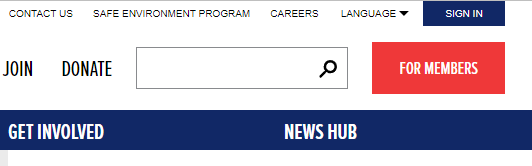 3. Script – Where to find it
Supreme website (www.kofc.org)
FOR MEMBERS / CEREMONIALS
INSTALLATION OF OFFICERS
IN-PERSON INSTALLATION
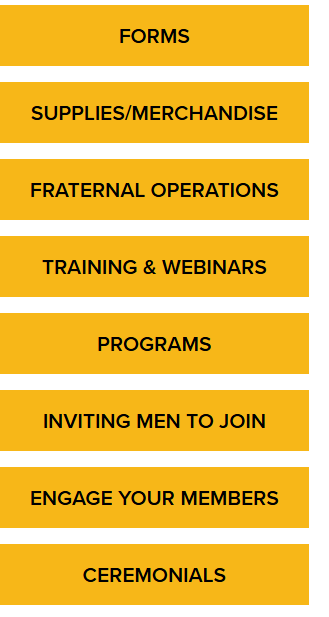 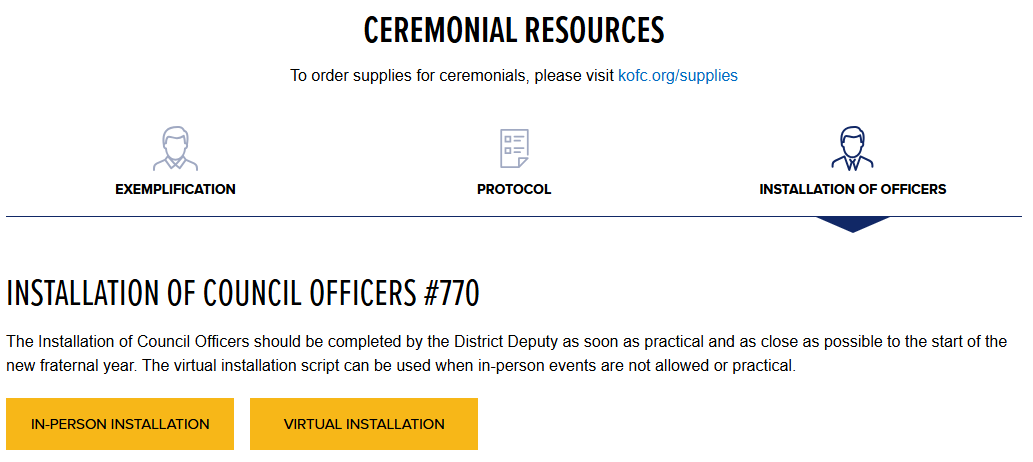 [Speaker Notes: Walk them through this slide (quickly)
Then, actually demonstrate (Live)
Bring up the document
Show them what it looks like & the roles
Tell them to print several copies & fill in the blanks
They should print one for the Chaplain as well]
Marty Brown
State Deputy Regional Representative (SDRR)
District Deputy
Promoter for Membership
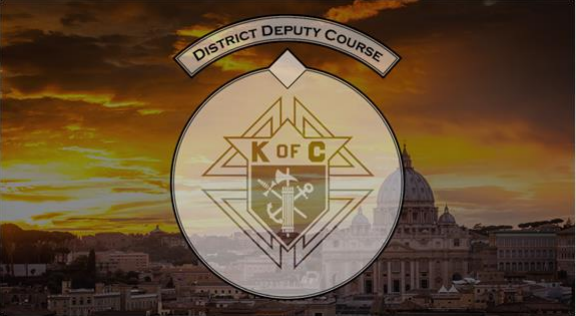 Why?
What?
How?
[Speaker Notes: Another Introduction slide – nothing to say
But – This should last 40 minutes
Why = 5 minute Max
What = 20 minutes Min
How = 5-10 minutes
Q&A – for the remainder of the time]
1. Why?
Many councils undervalue the importance of membership
I’m happy with the guys we have (Short-term focus)
I don’t like to recruit (not fun or rewarding)
Excuses are easy – Solutions take creativity
Our church is declining, we don’t have a school, the Pastor doesn’t like us.
District Deputies need to encourage councils to grow
At every meeting, talk about membership growth
Encourage recruiting, inviting and growing
[Speaker Notes: 5 minutes max
Without the encouragement and support from the District Deputy, many councils would die.
Many councils have a “short-term” focus
As DD, keep reminding them of the “long-term” benefits
Council sustainability
The good we do (Faith, Family, Community & Life)
Helping men be better fathers, husbands, Catholics]
2. What? Promote/direct Membership Efforts
Schedule an Exemplification
Establish Round Tables
Help Establish Retention Plan
Develop New Councils
Help Establish Membership Plan t
[Speaker Notes: Schedule frequent Exemplifications:
1/month/district – Demonstrate how to add an exemplification
Ensure your councils are using it.

Establish Round Tables:
Make sure they know what a RT is.
Parishes and schools

Develop New Councils (3 criteria):
When a Pastor wants his own council
When you have 20+ men
When you have potential officers

Help Establish Membership Plans within your councils:
Encourage the use of CAT & MI-19 forms - Demonstrate

Help Establish Retention Plans:
Make sure new members have a mentor
Ensure they are contacting members throughout the year]
3. How to encourage membership?
Establish a relationship with each Council Membership Director
Review his plan – Help him create one if he needs your help
Encourage (and support) his ideas
Get him what he needs
At Council Meetings
As great programs are discussed, encourage recruiting at the event
Praise councils when they bring in new members
Outside of council meetings
Attend recruiting drives (if possible and when needed)
Attend Exemplifications (if possible)
[Speaker Notes: Council Membership Directors – It’s a tough job
Make sure they understand their role
He needs to see you as his strongest supporter
He needs to see you expect him to do his job

At council meetings – ALWAYS talk about membership (but keep it positive and brief)

Outside of council meetings – Get involved, be present and show your councils you support their membership activities.]
Next Up
District Deputy Roles
Responsibilities
Resources
LEADERSHIP ROLE AS DD
You are an important leader in the KofC and the Church
Lead by example
(Recruit one new Member by in the 1st Qtr)
Lead in faith and prayer
Help every council grow
“Laypeople are on the front line of the life of the Church”
- Pope Francis
The District Deputy has a critical role in the Knights of Columbus
Be Present
 Be a Resource 
Be a Mentor 
Drive Activity
A District Deputy must be present.
Not a District Phone Number
nor a District Email Address
Be at meetings
Attend programs
Have District meetings
Build relationships
A District Deputy must be a	resource
You’re the expert!
Answer questions
Share best practices
Communicate early and often
A District Deputy must be a mentor
Help councils achieve their potential
Don’t just commiserate
There’s no excuse for no growth or no activity…
…but not just for it’s own sake!
A District Deputy must drive activity
Ceremonials. Programs. Drives.
Activity drives results.
It’s not easy, but it’s not complicated.
RESOURCES
Your best resources are other fraternal leaders
Read regular Supreme Council and State Communications
Familiarize yourself with the Supreme and State Websites
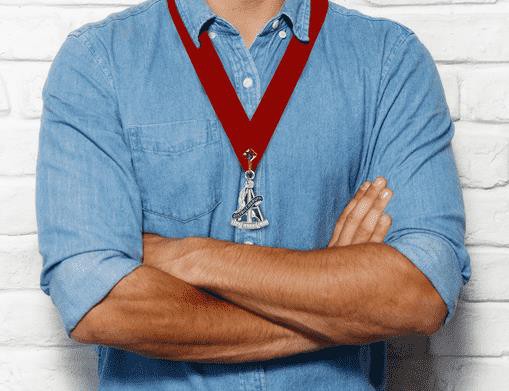 DIGITAL WEBRESOURCES
Kofc.org/training
Kofc.org/formembers
Kofc.org/FIAresources
Kofc.org/star
Kofc.org/forms
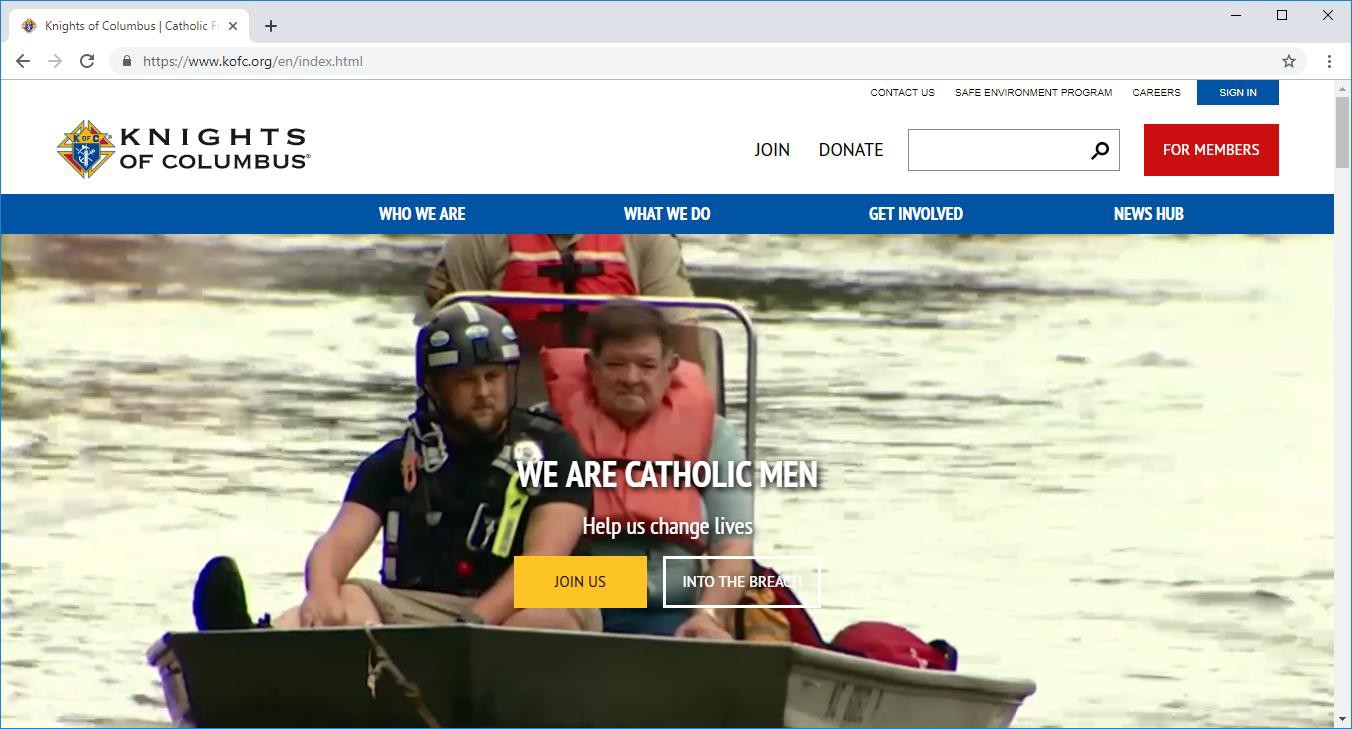 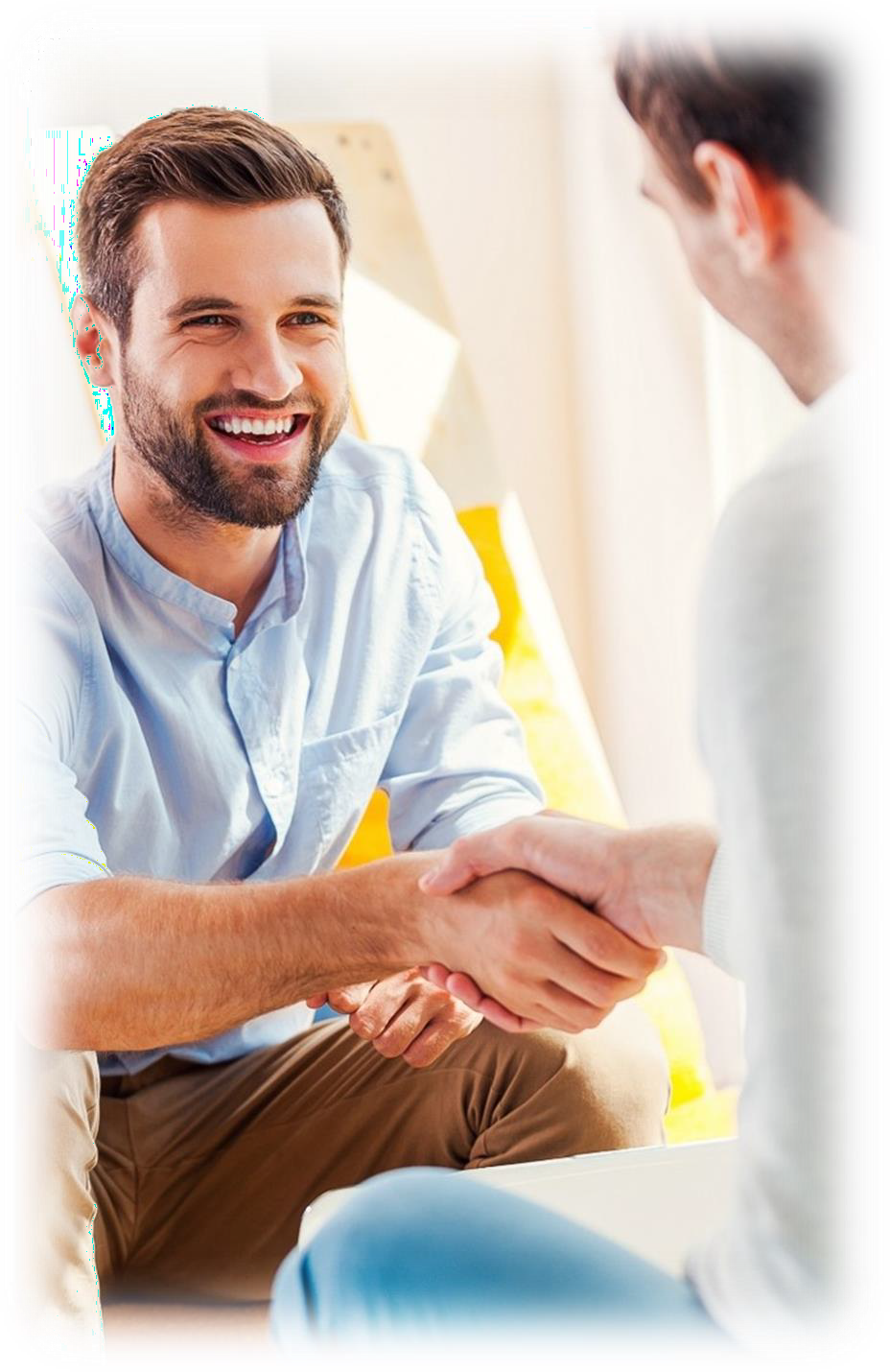 Publications From Supreme
Fraternal Leader Advisory
Sign-Up at kofc.org
Fraternal Leadership Planner
Knightline
Columbia
Emails
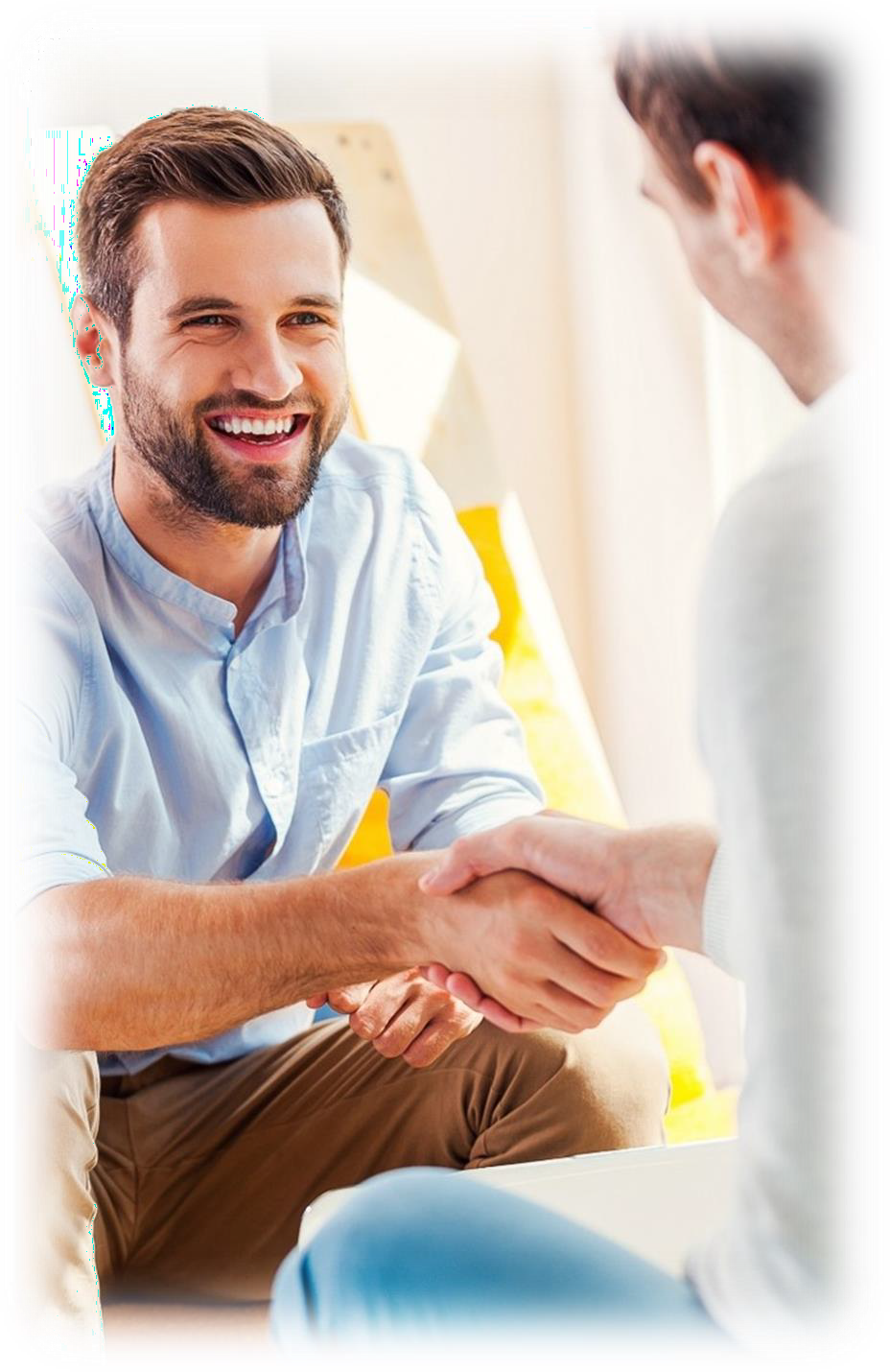 Publications From Michigan State Council
Michigan Columbian
Constant Contact
Talking Points (Dan Remika)
State Emails
Awards from Supreme
Promote Star Council

Achieve Star District

All Star District
Star Council
185 Election of Council Officers
365 Service Program Personnel Report
1728 Annual Survey of Fraternal Activity
Father McGivney Award (Membership goal)
Founders Award (FBN goal)
Columbian Award (Programs in all 4 FIA)
Safe Environment Compliant
Good Standing with Supreme
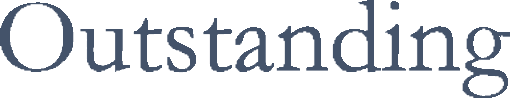 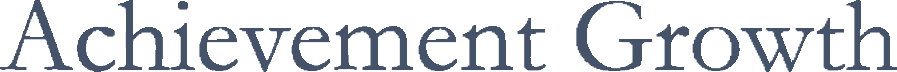 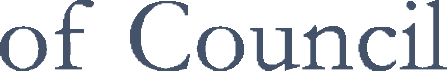 Star District
Membership Growth (70% of Combined Quotas)
Founders Award – 50% of Councils
944 form every Council Due 9/15/24 Now online form.
75% of Council - Youth Compliant
1 Star Council in District
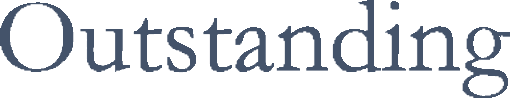 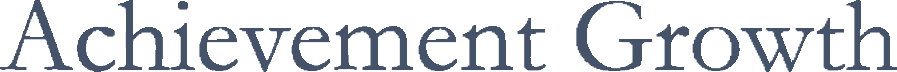 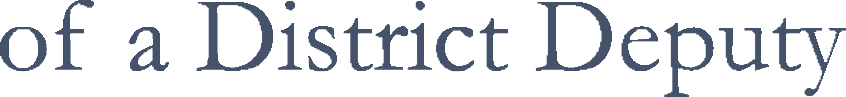 All Star District
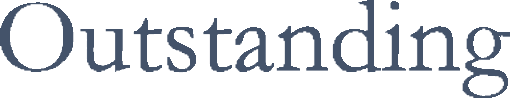 All Star Councils in District
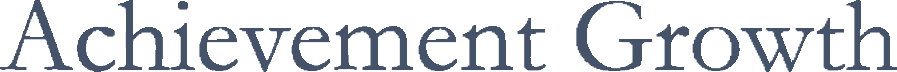 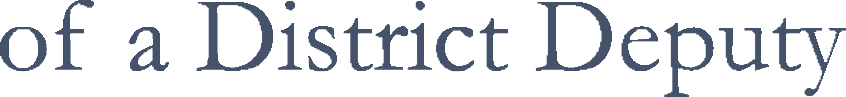 Doug Kokot
State Membership Director (SMD)
Leadership Traits
Justice
Judgment
Dependability
Initiative
Decisiveness
Tact
Integrity

Enthusiasm
Bearing
Selflessness
Courage
Knowledge
Loyalty
Endurance
Leadership Principles
Know yourself and seek self-improvement.
Be technically proficient.
Know your people and look out for their welfare.
Keep your personnel informed.
Set the example.
Ensure the task is understood, supervised and accomplished.
Leadership Principles (cont.)
Train your members as a team.
Make sound and timely decisions.
Develop a sense of responsibility.
Employ your members within their capabilities.
Seek responsibilities and take responsibility.
State Membership Initiative“Ask Yourself First”
[Speaker Notes: What we do pretty well:
Supreme Literature, Training DDs, Training GKs
What about the guy on the ground?
We usually give him some handouts as say good luck.
Do you remember the first time you were asked to help out a Membership drive?
This is a tool for the guy on the ground.

It also gets at the prospective members question “What’s in it for me”.]
First Some Questions…
Do you remember the first time you were asked to help at a membership drive?

Do you believe that our members want to do a good job?

For some, they really don’t have a clue as to how to approach someone… so they won't.
“Ask Yourself First” is not training for YOU.

It is for our members and making them more confident and effective when they recruit.
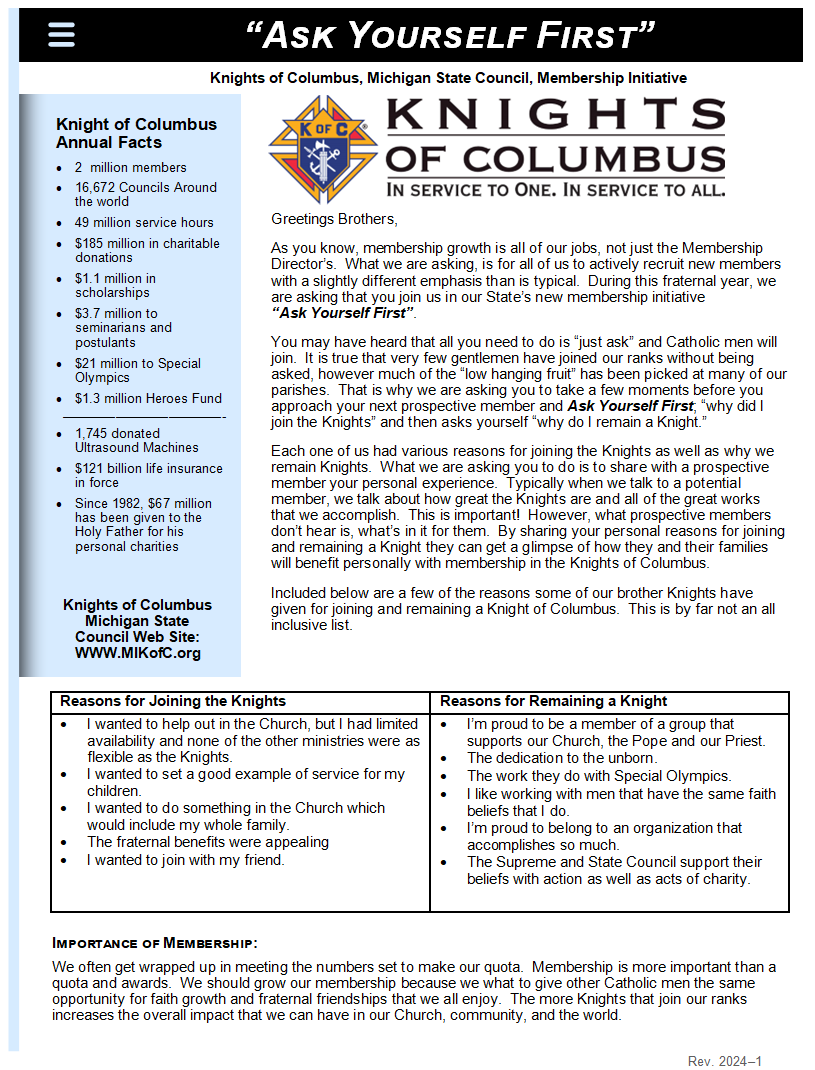 Quick Reference General KofC Info
Reasons forJoining
Reasons forRemaining
[Speaker Notes: What we do pretty well:
Supreme Literature, Training DDs, Training GKs
What about the guy on the ground?
We usually give him some handouts as say good luck.
Do you remember the first time you were asked to help out a Membership drive?
This is a tool for the guy on the ground.

It also gets at the prospective members question “What’s in it for me”.]
Reasons forRemaining
Reasons forJoining
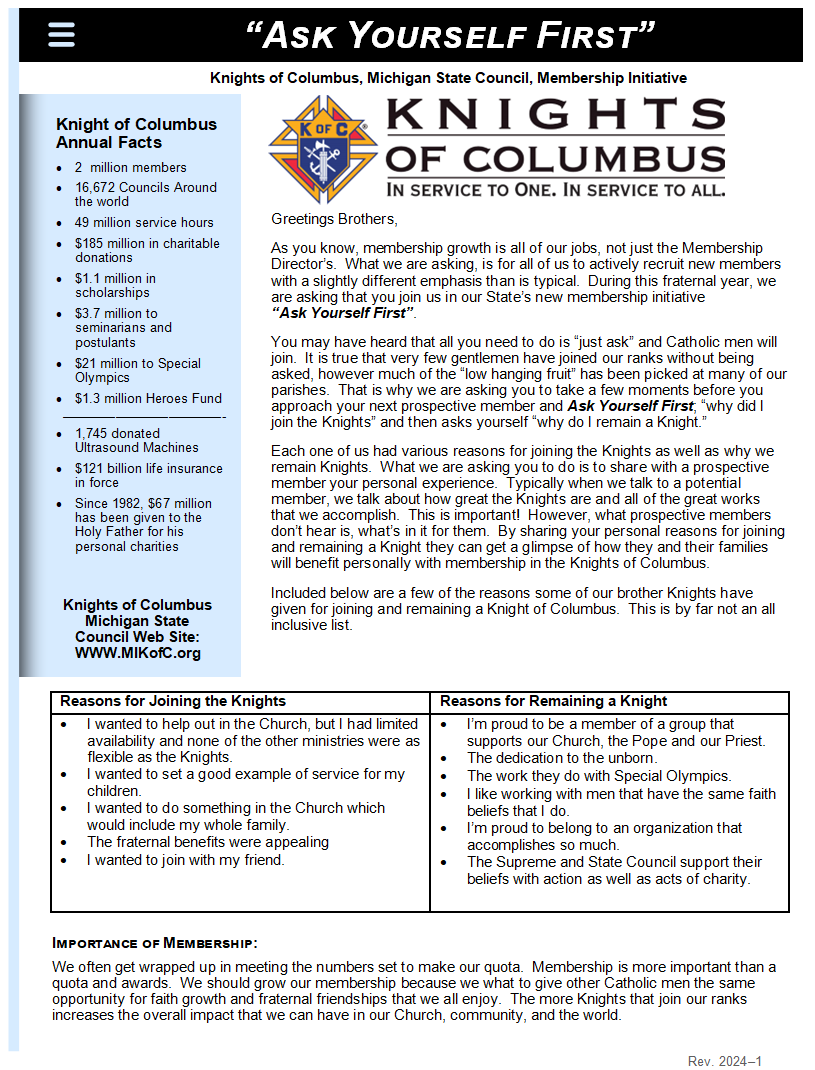 [Speaker Notes: What we do pretty well:
Supreme Literature, Training DDs, Training GKs
What about the guy on the ground?
We usually give him some handouts as say good luck.
Do you remember the first time you were asked to help out a Membership drive?
This is a tool for the guy on the ground.

It also gets at the prospective members question “What’s in it for me”.]
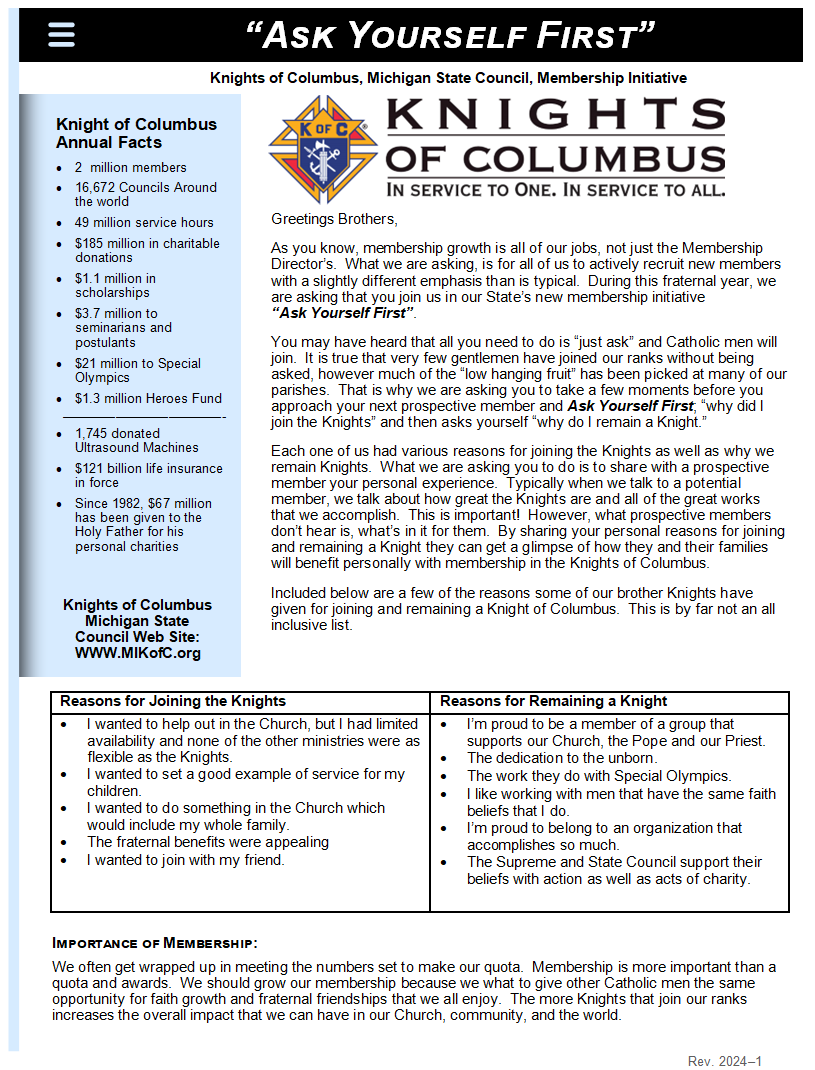 Quick Reference General KofC Info
[Speaker Notes: What we do pretty well:
Supreme Literature, Training DDs, Training GKs
What about the guy on the ground?
We usually give him some handouts as say good luck.
Do you remember the first time you were asked to help out a Membership drive?
This is a tool for the guy on the ground.

It also gets at the prospective members question “What’s in it for me”.]
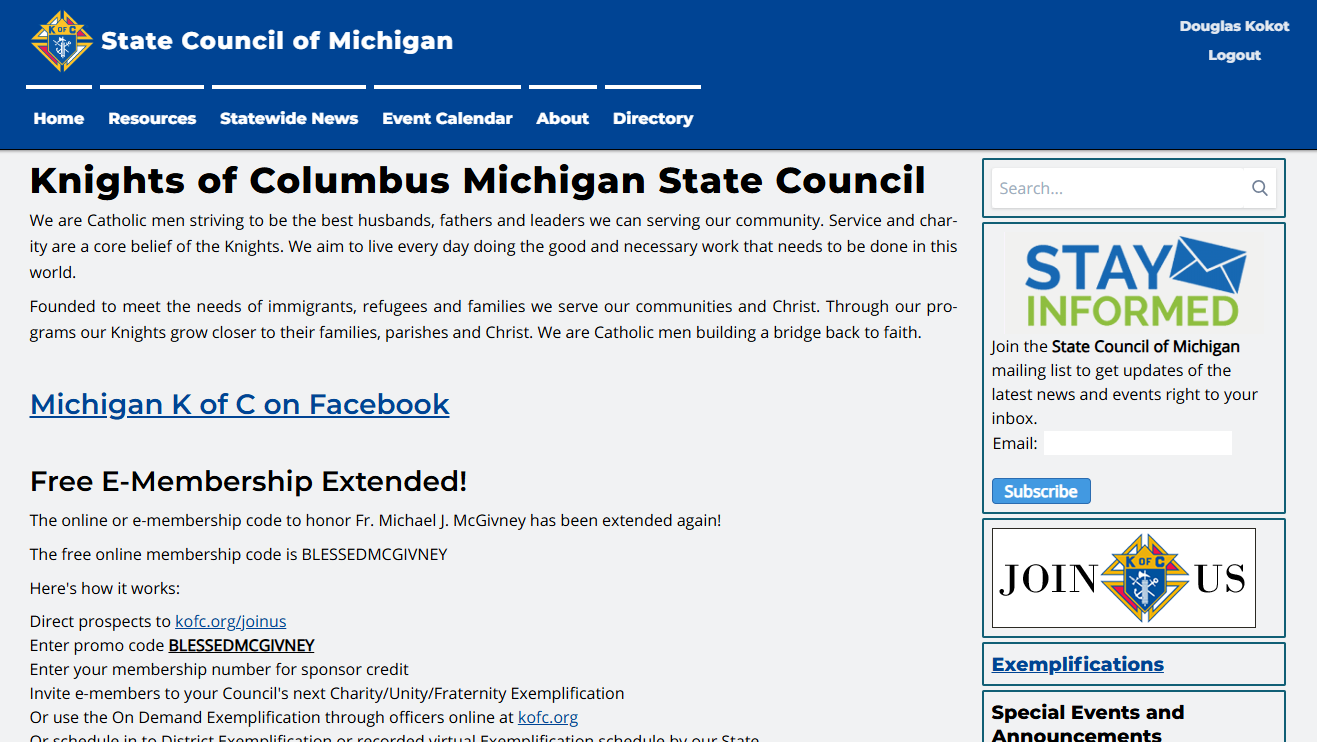 WWW.MIKOFC.ORG
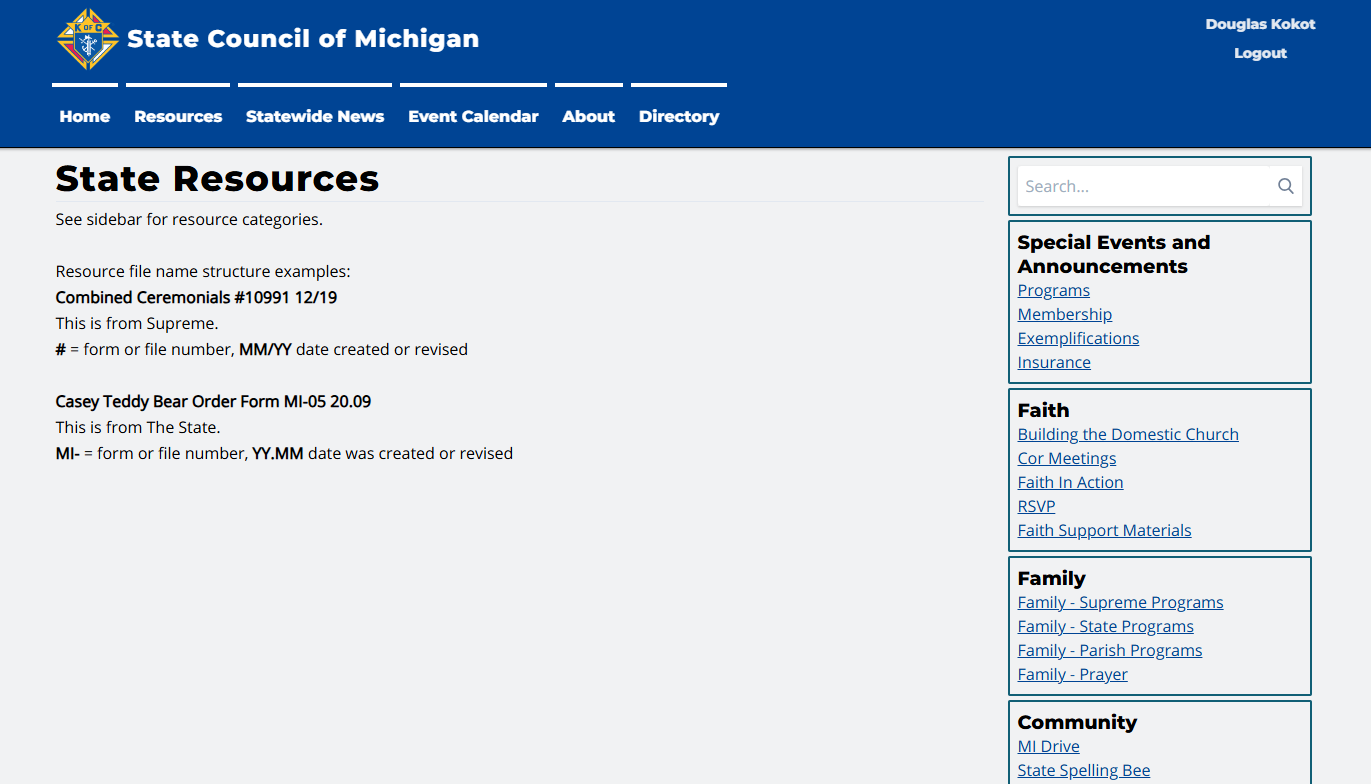 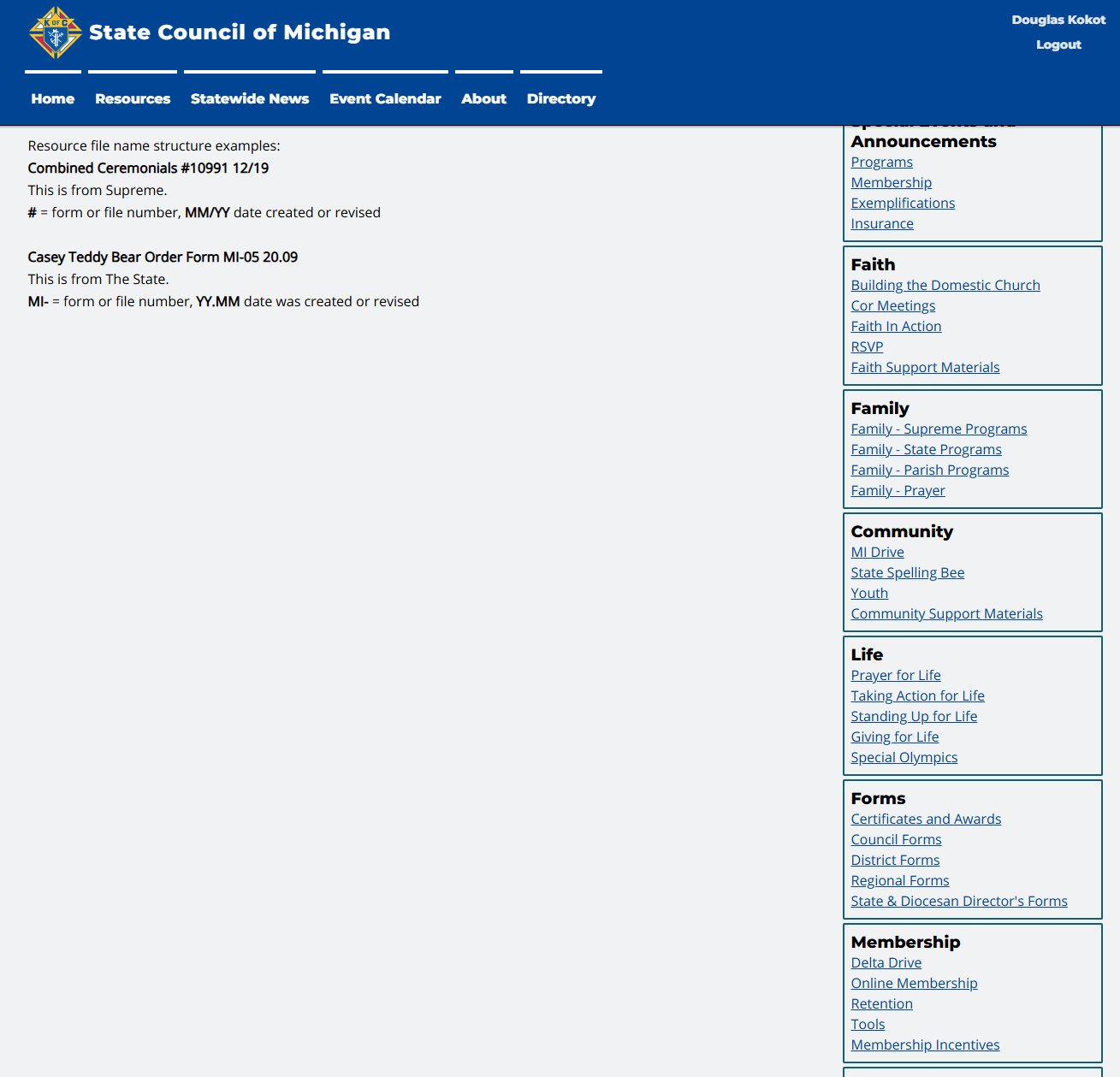 WWW.MIKOFC.ORG
Help Make Every Knight a more Effective Recruiter
Have all of your councils use:
“Ask Yourself First”
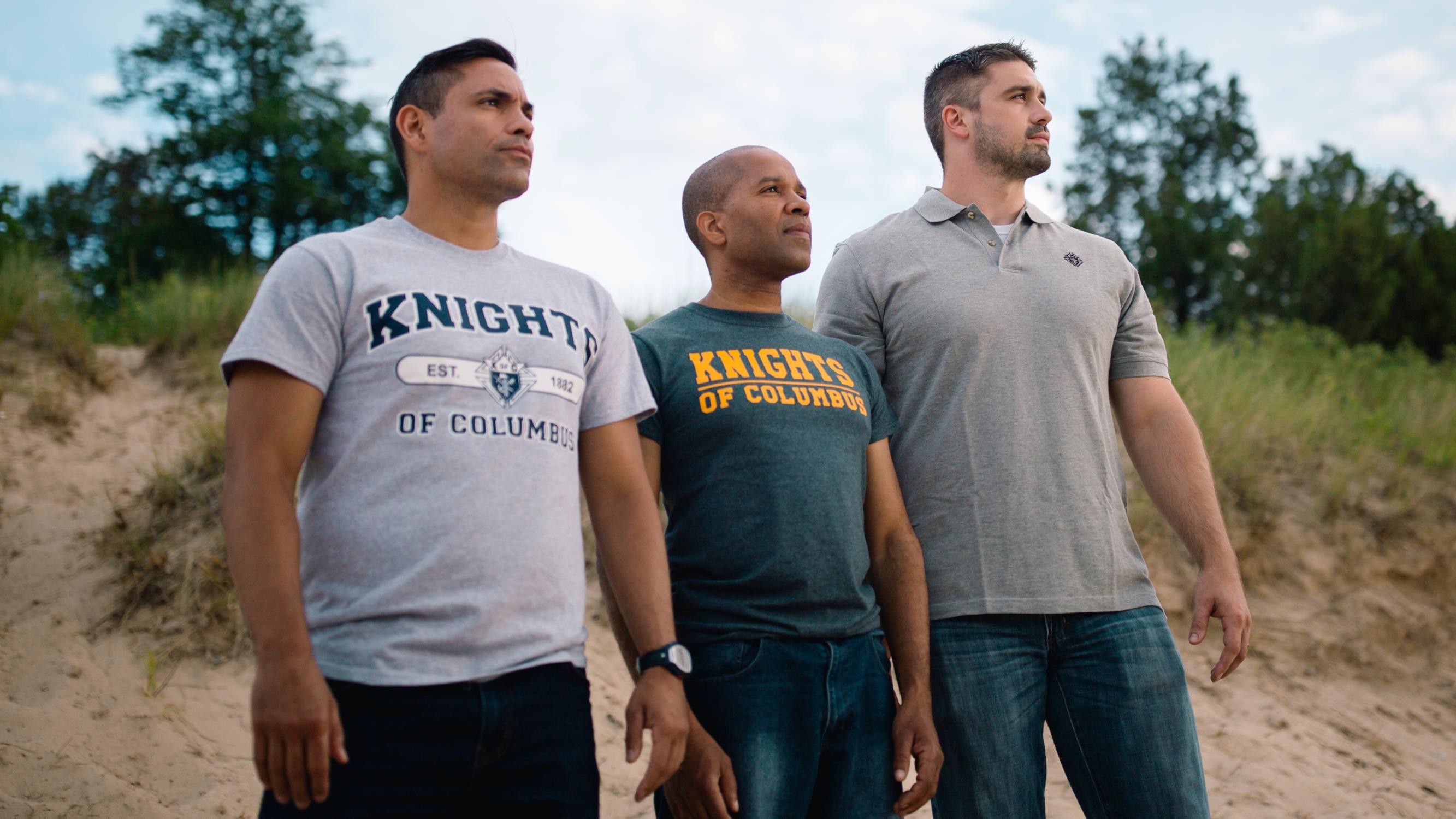 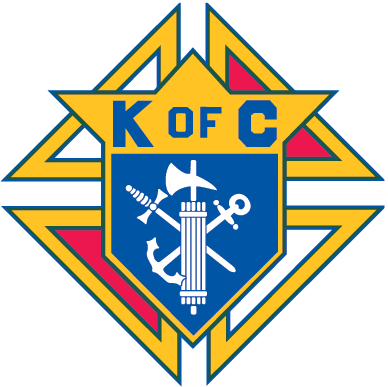 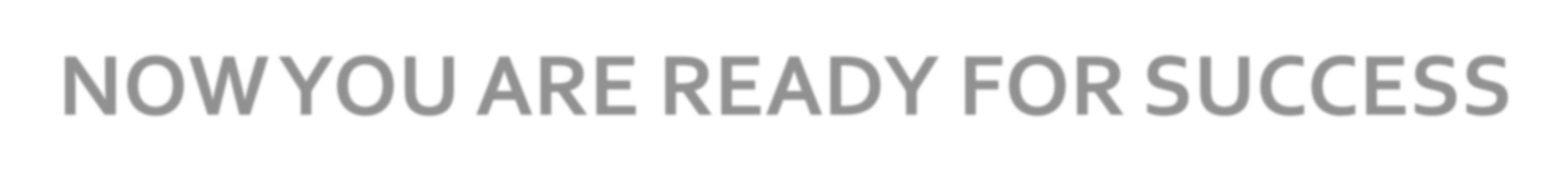 NOW YOU ARE READY TO SOAR WITH US
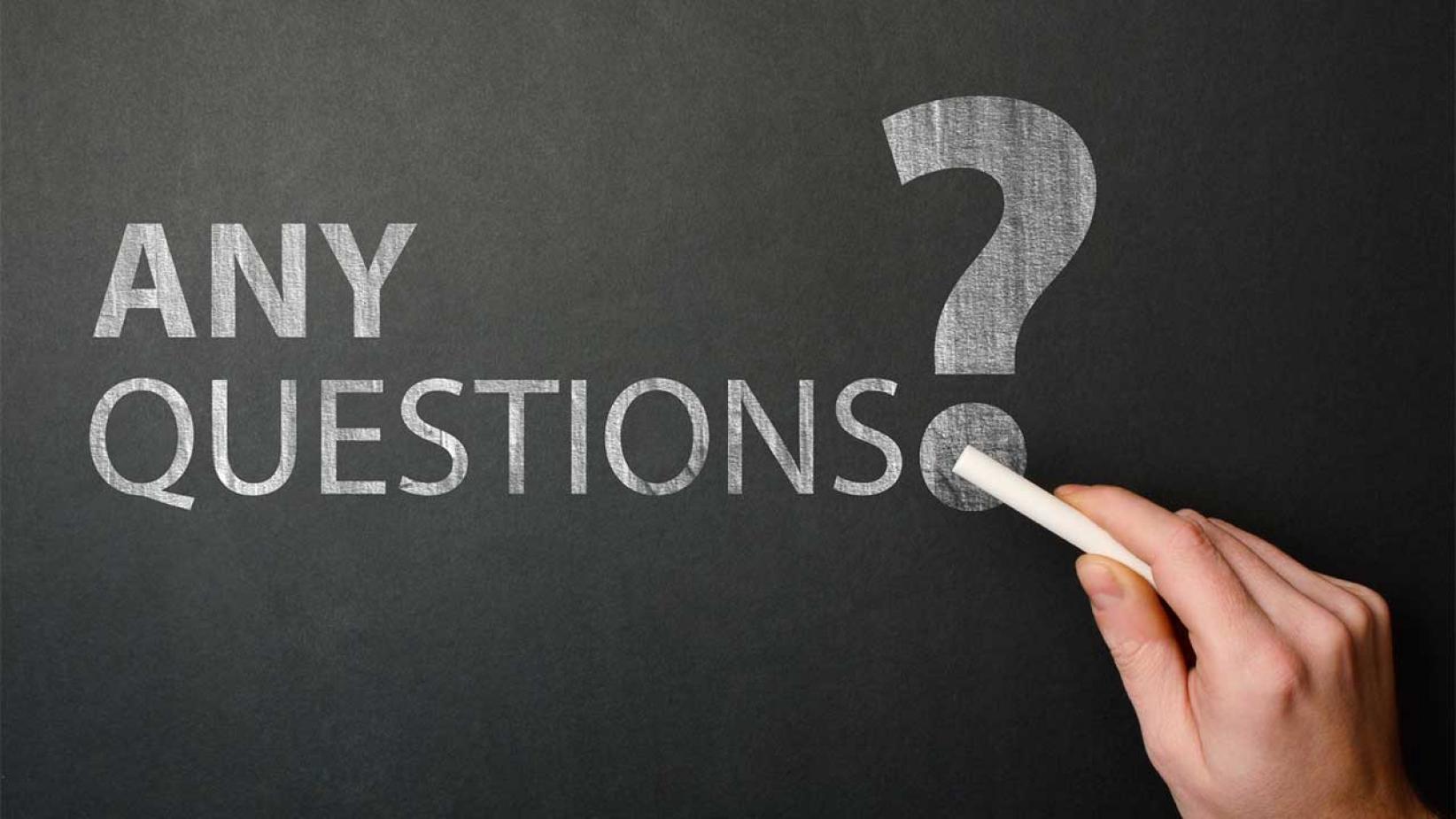